Souther Machinery 2023 Catalog
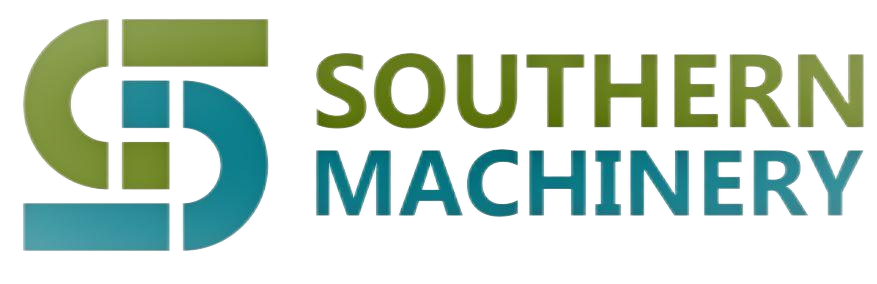 Southern Machinery 2023 Catalog:
1. Auto insertion solution  01  
2. Auto mounting solution  05
3. Production line peripheral equipment solutions  09
4. Accessories  15
5. Services  19
6. About us  20
*Support customized solutions. 


*To provide professional solutions of AI/SMT and SMT peripheral equipment and machine accessories.
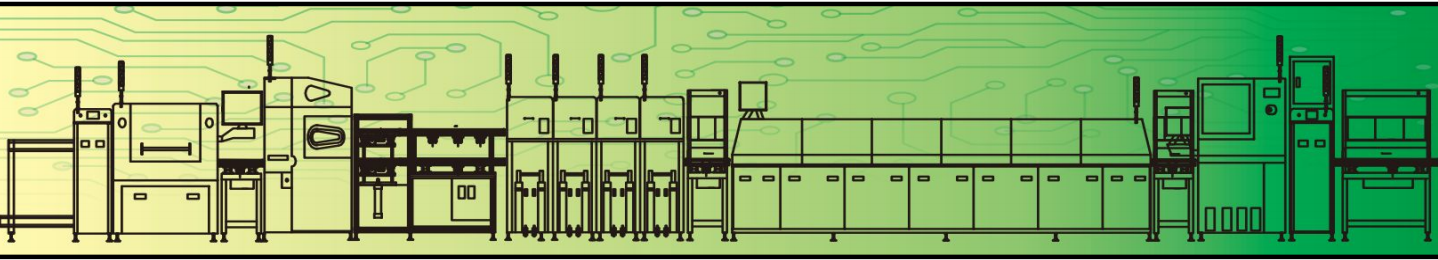 Souther Machinery 2023 Catalog
S3010A
Radial Component 
Solutions
Auto insertion solution
Axial Component 
Solutions
S4000
Oddform Component 
Solutions
S7020
01
Souther Machinery 2023 Catalog
Component Range:
S3010A
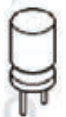 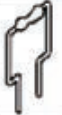 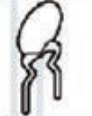 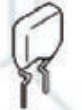 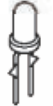 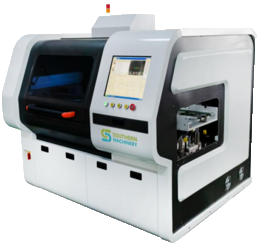 Resistor Capacitor
Ceramic Capacitor
Floating Resistance
Film Capacitor
LED
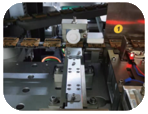 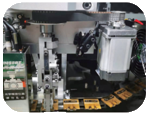 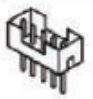 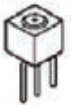 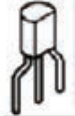 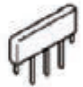 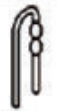 Resistor Network
Triode
Filter
Connector
Resistance
Fully automatic insertion
Wide range of applications, can insert 20 kinds of components at the same time.
Easy programming
Easy operate(1 person can operate 4 machines at the same time)
Dimension: 1700X1600X1800mm
PCB size: 400X380mm
Component span: 2.5/3/3.5/5/7.5/10/15mm
Efficiency = 12000CPH(with Clinch) ≥ 8-10 workers
Video Link: https://youtu.be/Y6v_U97S_Ho
02
Souther Machinery 2023 Catalog
S4000
Component Range:
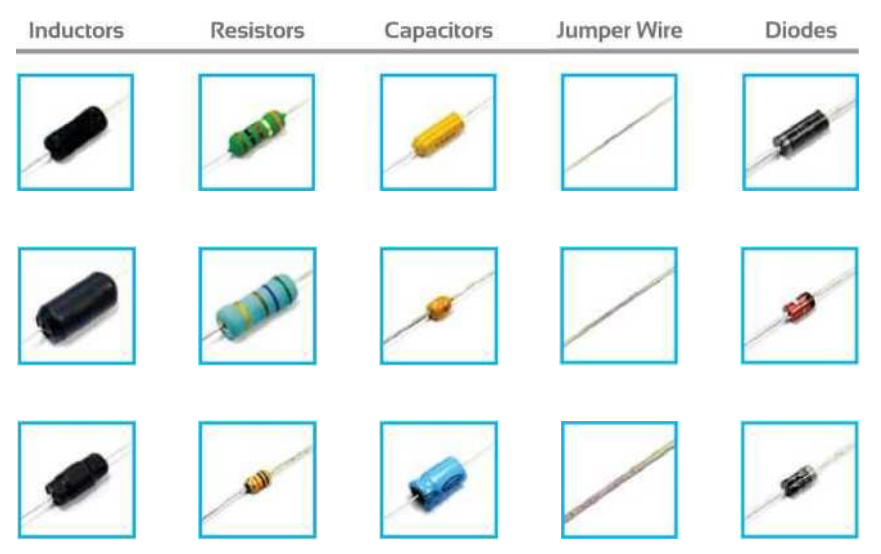 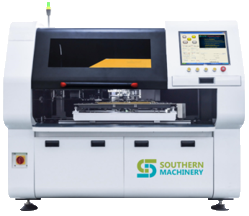 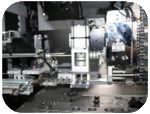 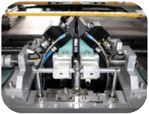 Wide range of applications, can insert 20 kinds of components at the same time.
Can be insertioned in various angles
Easy programming
Easy operate(1 person can operate 4 machines at the same time)
Dimension: 1700X1500X1800mm
PCB size: 320X360mm
Component span: 5-20mm
Efficiency = 13000CPH(with Clinch) ≥ 10 workers
Video Link: https://youtu.be/1YGdj1jnDOY
03
Souther Machinery 2023 Catalog
S7020
Component Range:
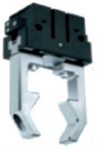 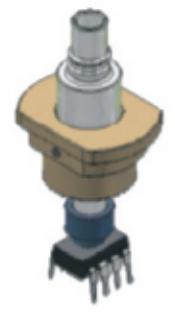 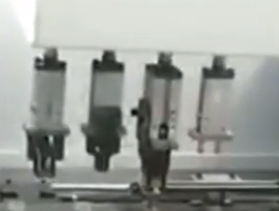 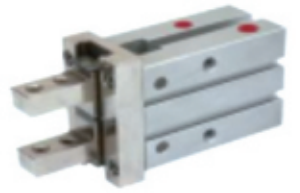 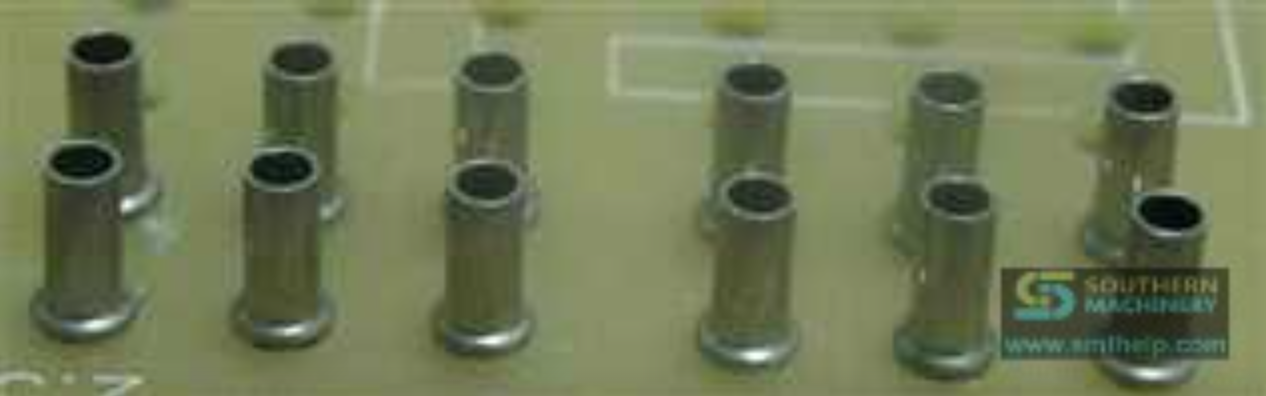 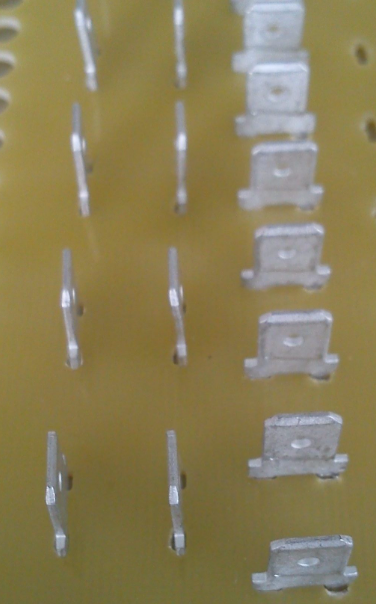 Four heads design
Electric Catch
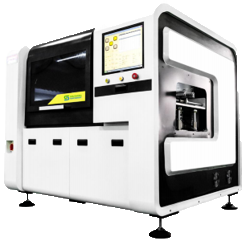 Air Grab
Nozzle
Supports multiple grippers to grab multiple oddform components
Eyelet
Terminal
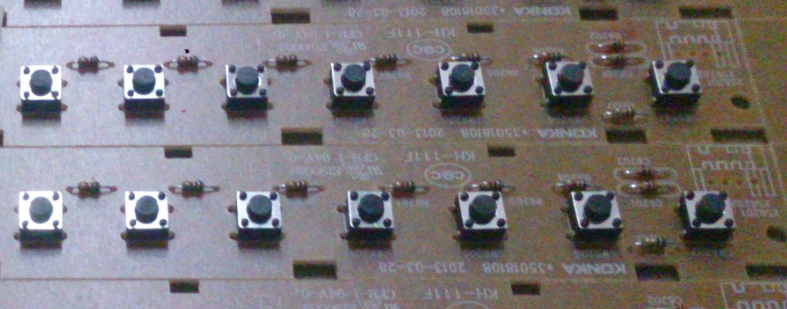 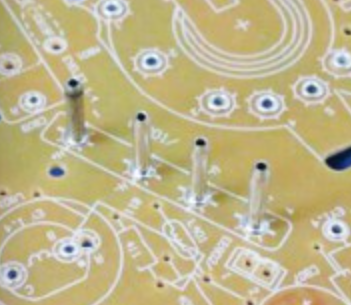 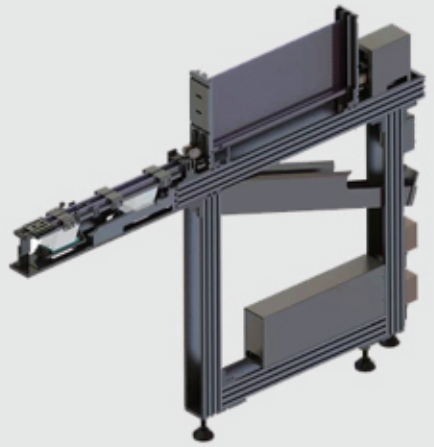 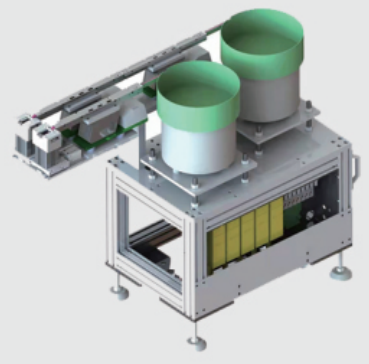 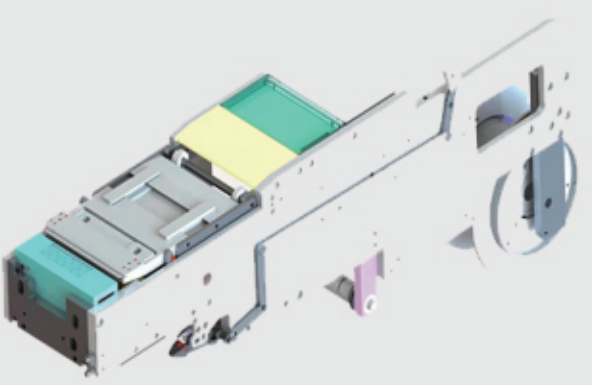 Tack Swich
Pin
Reel feeder
Wide range of applications, can insert 4 kinds of oddfrom components at the same time.
Bowl feeder
Reel feeder
Support various types of feeders, both bulk and braided components are available
Four heads design, extreme efficiency improvement
Dimension: 1400X1000X1600mm
PCB size: 350X300mm
Four heads design
Efficiency = 6500CPH(with Clinch) ≥ 7 workers
Video Link: https://youtu.be/KMk6hHi3V-8
04
Souther Machinery 2023 Catalog
Normal LED 
Solutions
S-600SV
Auto mounting solution
Long board LED Solutions
S-530SV
S-V8
Lens Solutions
05
Souther Machinery 2023 Catalog
S-600SV
Component Range:
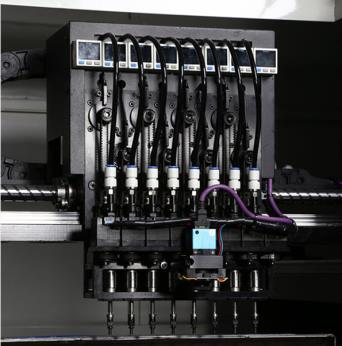 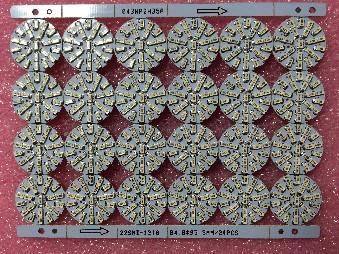 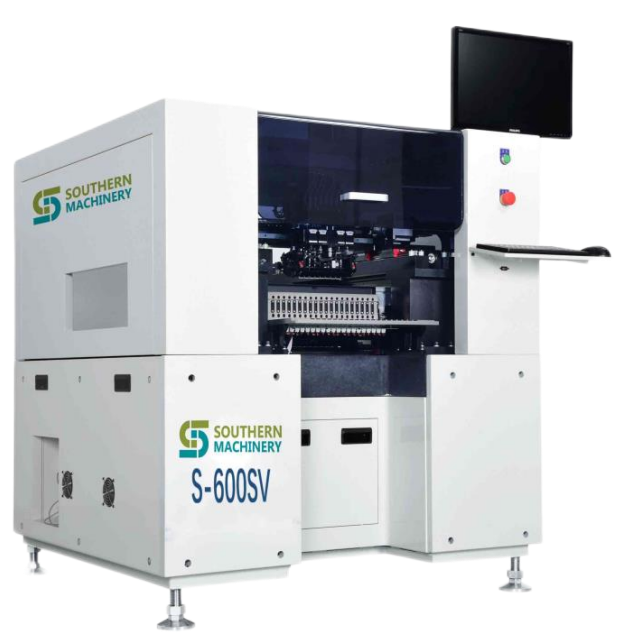 Eight heads design, extreme efficiency improvement
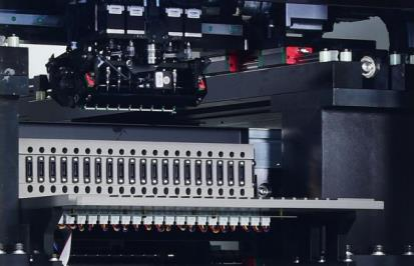 0603~5050~7474, high-power 
LED, IC<10mm
Chip accuracy: ±0.05mm
Support 20 standard feeders, which can support the mount of 20 different components at the same time
Dimension: 1230X1200X1360mm
PCB size: 600X380mm
Eight heads design
Efficiency = 40000CPH ≥ 20 workers
06
Souther Machinery 2023 Catalog
S-530SV
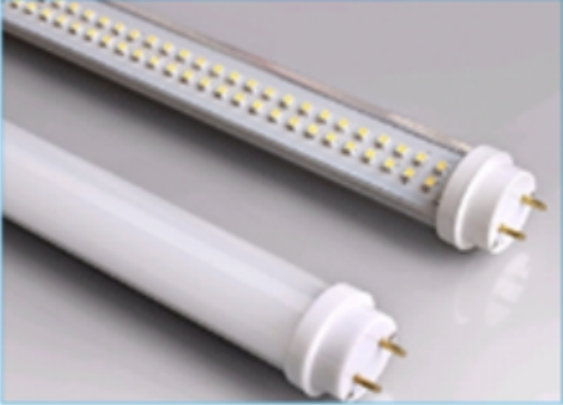 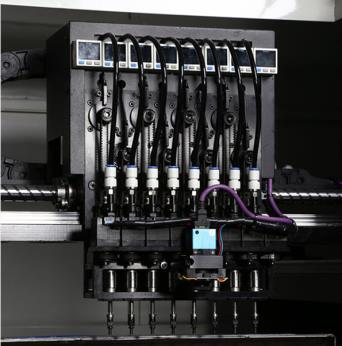 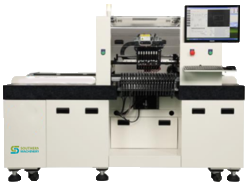 Eight heads design, extreme efficiency improvement
0603~5050~7474, high-power 
LED, IC<10mm
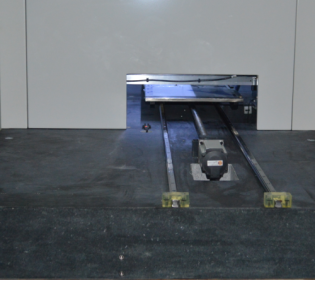 Mechanical Precision: ±0.02mm
Zoom: ROI ≤ 6 Mons
Marble platform, can process long LED boards with a length of 1.5 meters
Dimension: 2000X1250X1400mm
PCB size: 1500X400mm
Eight heads design
LED Efficiency = 45000 CPH ≥ 23 workers
07
Souther Machinery 2023 Catalog
S-V8
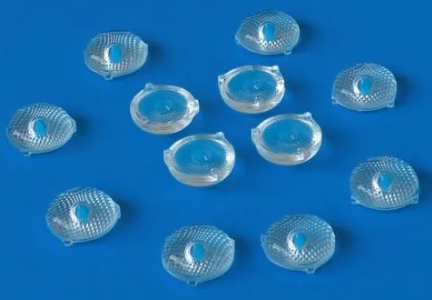 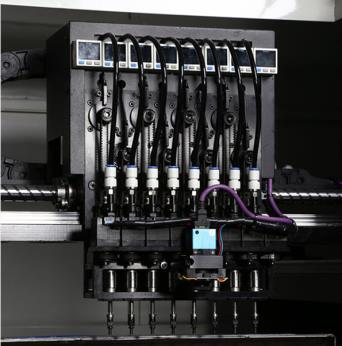 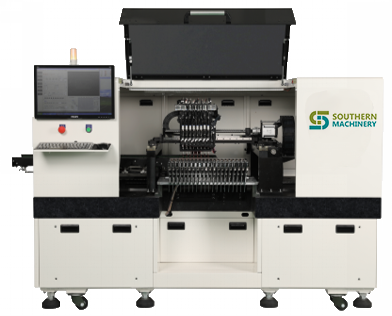 Lens can be mounted
Eight heads design, extreme efficiency improvement
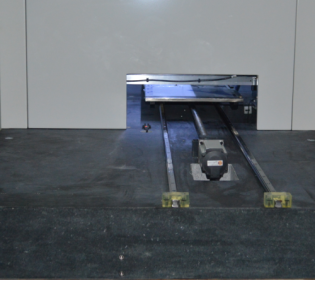 Highest precision
Placement accuracy: ±0.03mm
Stable placement of 0603 chips
Marble platform, can process long LED boards with a length of 1.2 meters
Dimension: 2000X1150X1400mm
PCB size: 1200X460mm
Eight heads design
LED Efficiency = 40000 CPH ≥ 20 workers
Lens Efficiency = 18000 CPH ≥ 15 workers
08
Souther Machinery 2023 Catalog
Solve standard production line problems
Standard production line
Production line peripheral equipment solutions
Solve SMT production line problems
SMT production line
Solve THT production line problems
THT production line
09
Souther Machinery 2023 Catalog
Standard production line
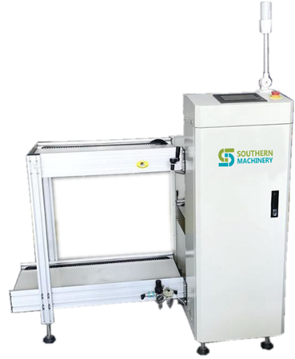 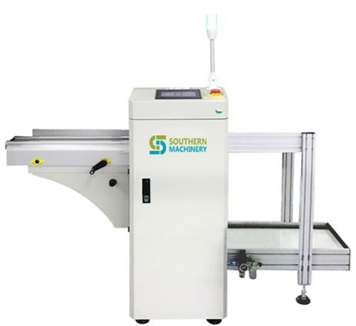 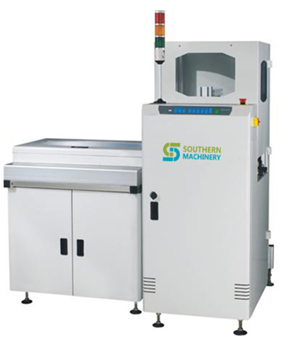 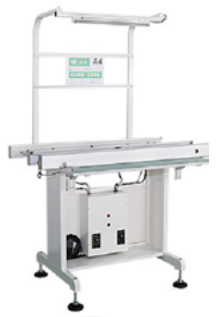 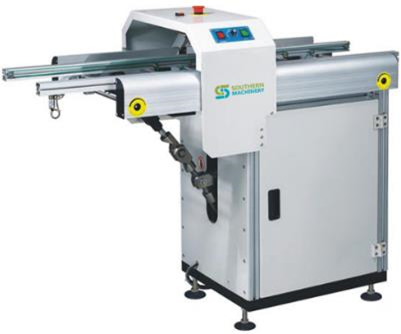 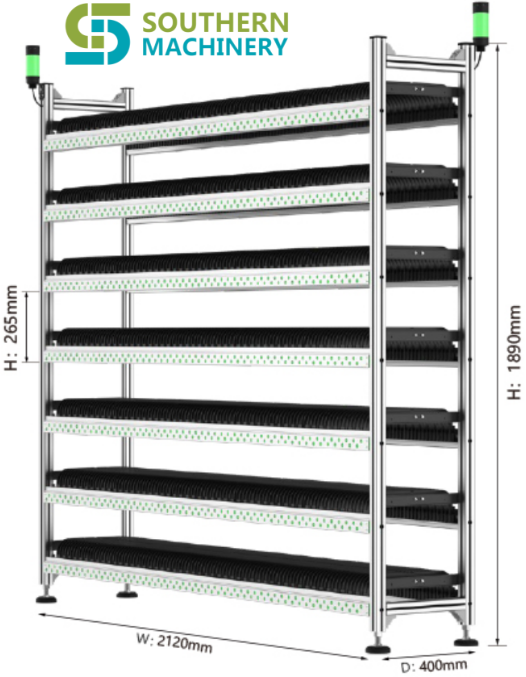 *The above equipment can be customized
*Welcome to consult: jack@smthelp.com
10
Souther Machinery 2023 Catalog
Standard production line
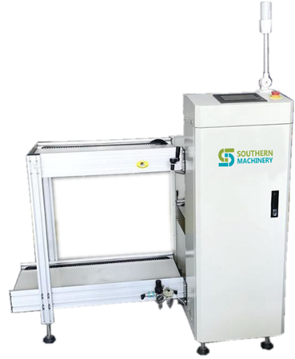 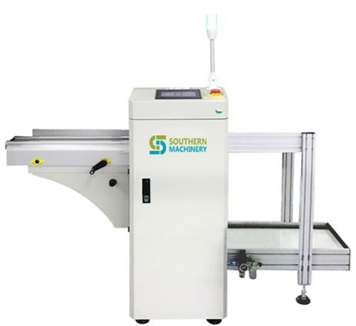 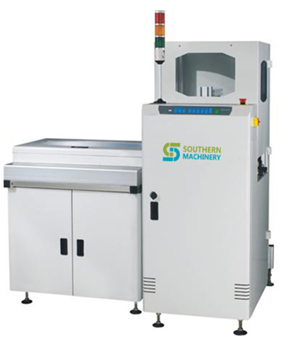 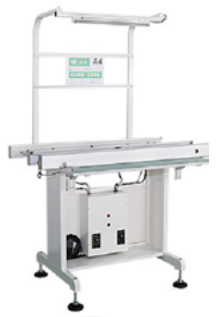 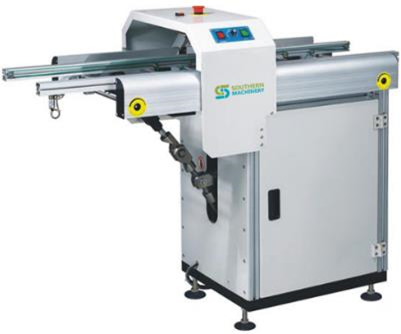 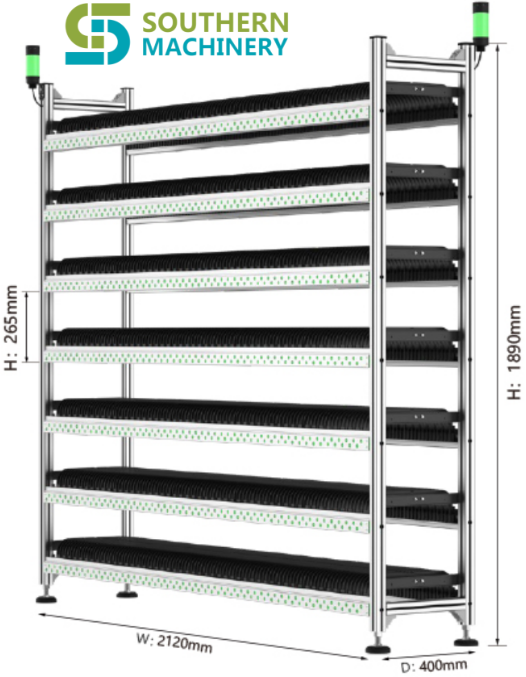 *The above equipment can be customized
*Welcome to consult: jack@smthelp.com
11
Souther Machinery 2023 Catalog
Standard production line
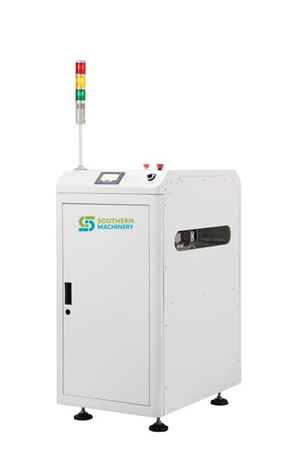 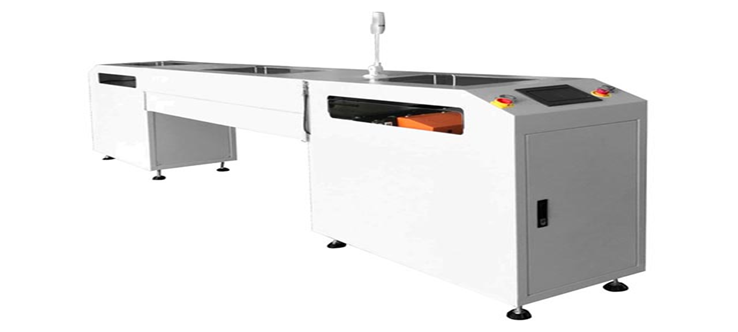 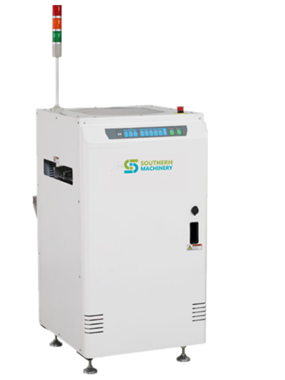 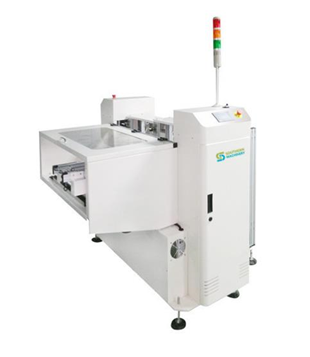 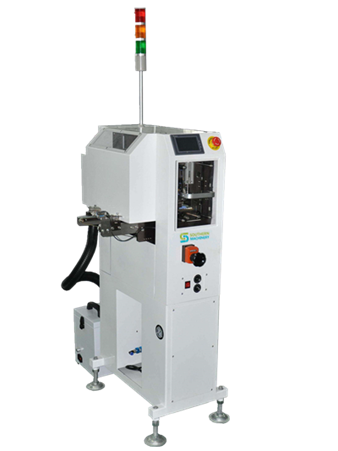 *The above equipment can be customized
*Welcome to consult: jack@smthelp.com
12
Souther Machinery 2023 Catalog
SMT production line
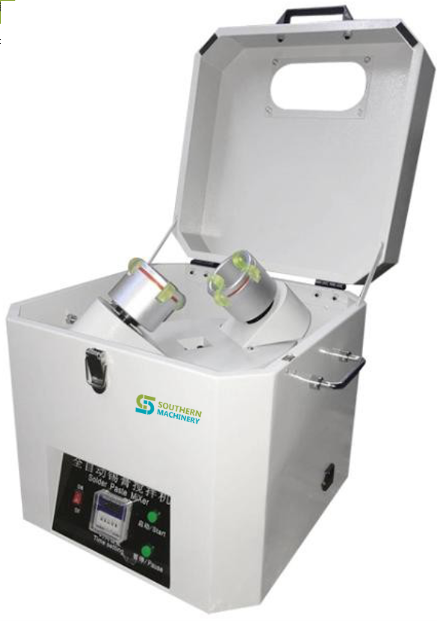 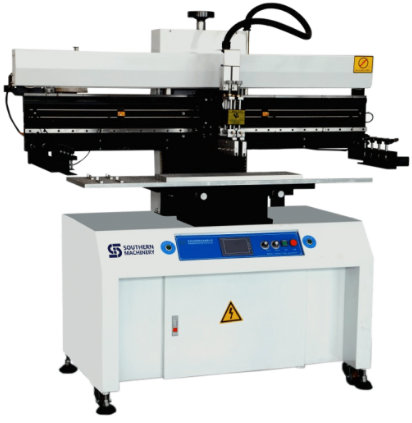 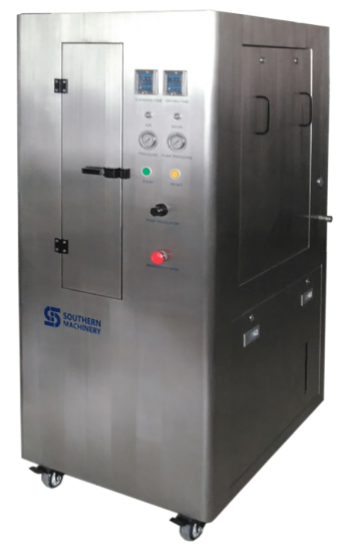 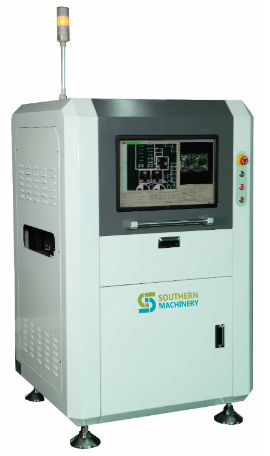 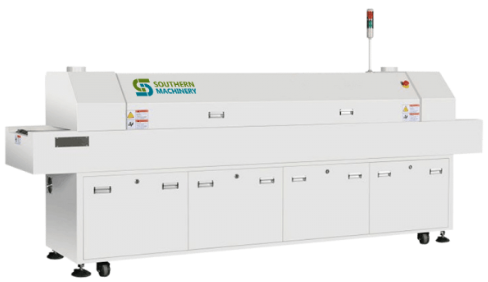 More model options for Reflow Oven and Screen Printer
*Welcome to consult: jack@smthelp.com
13
Souther Machinery 2023 Catalog
THT production line
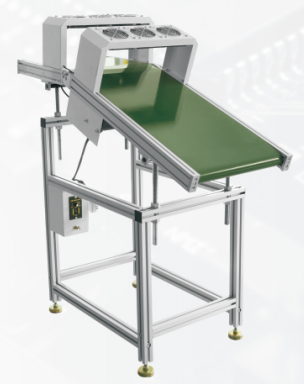 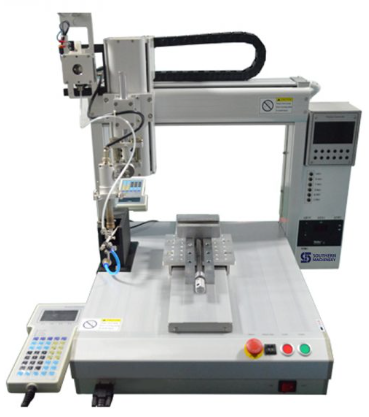 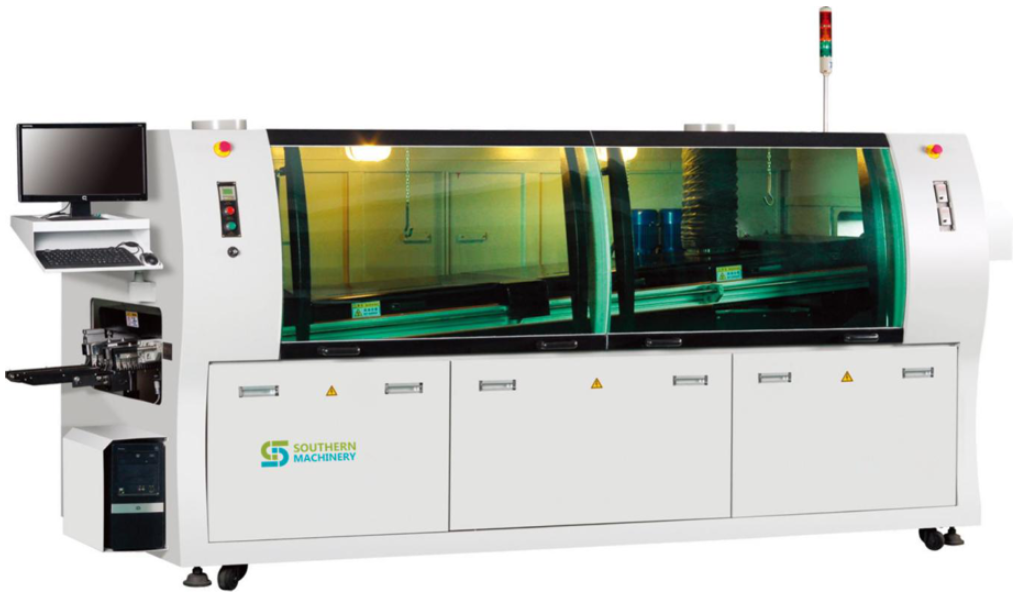 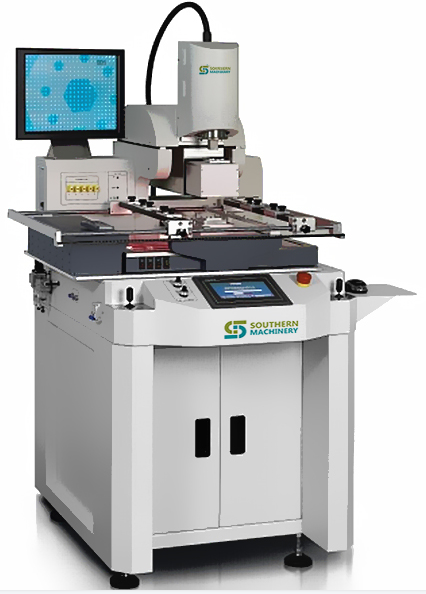 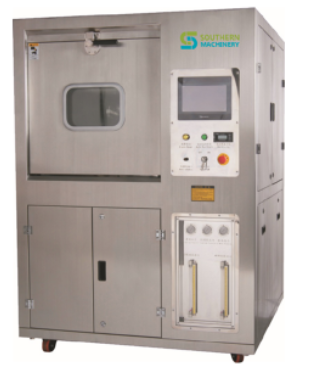 More model options for the above machines
*Welcome to consult: jack@smthelp.com
14
Souther Machinery 2023 Catalog
Standard nozzle and custom nozzle
Nozzle
Accessories
Standard feeder and custom feeder
Feeder
Accessories required for machines on THT and SMT production lines
Other
15
Souther Machinery 2023 Catalog
Nozzle
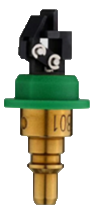 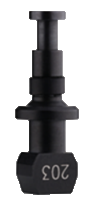 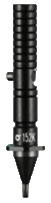 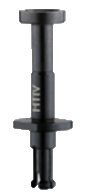 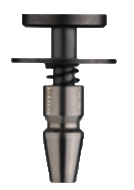 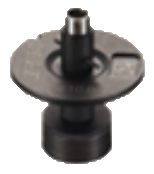 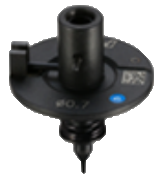 FUJI NXT/H08M 0.7
FUJI XP142/143
CN 110
Custom Nozzle
Yamaha YG200
HA099
FUJI NXT/H04 10.0
In addition to the above nozzles, there are more types of nozzles(customizable)
*Welcome to consult: jack@smthelp.com
16
Souther Machinery 2023 Catalog
Feeder
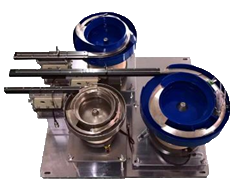 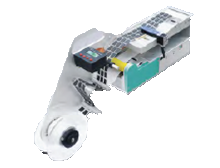 Vibration Feeder
Label Feeder
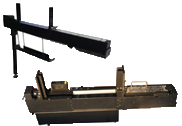 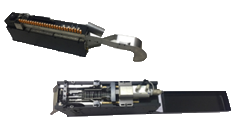 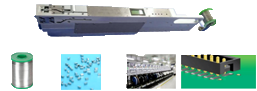 Solder Feeder
Radial and Axial Feeder
Tube Feeder
In addition to the above feeders, there are more types of feeders(customizable)
*Welcome to consult: jack@smthelp.com
17
Souther Machinery 2023 Catalog
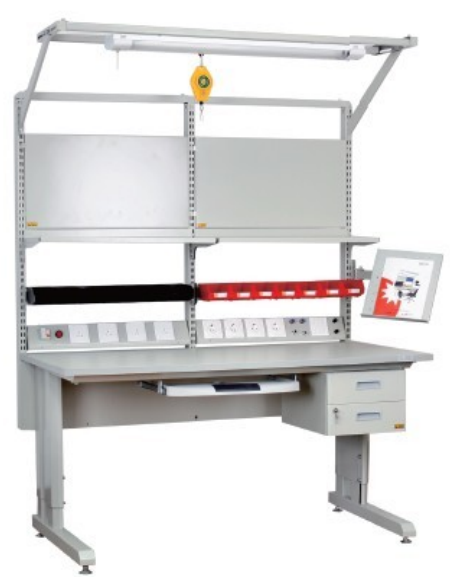 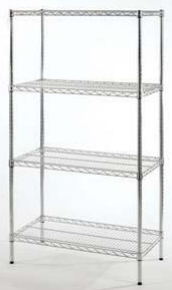 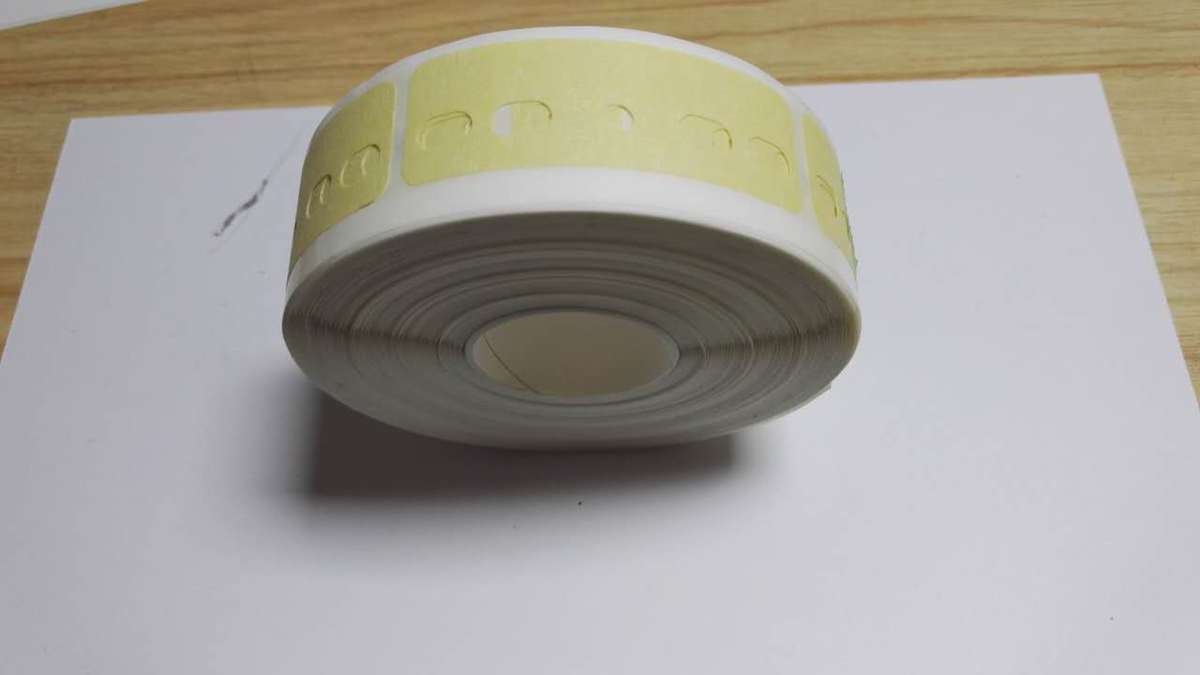 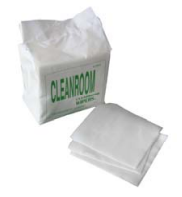 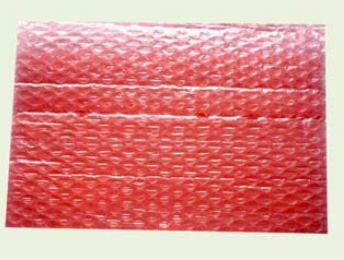 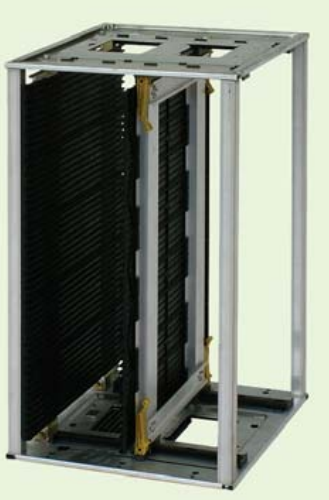 Other
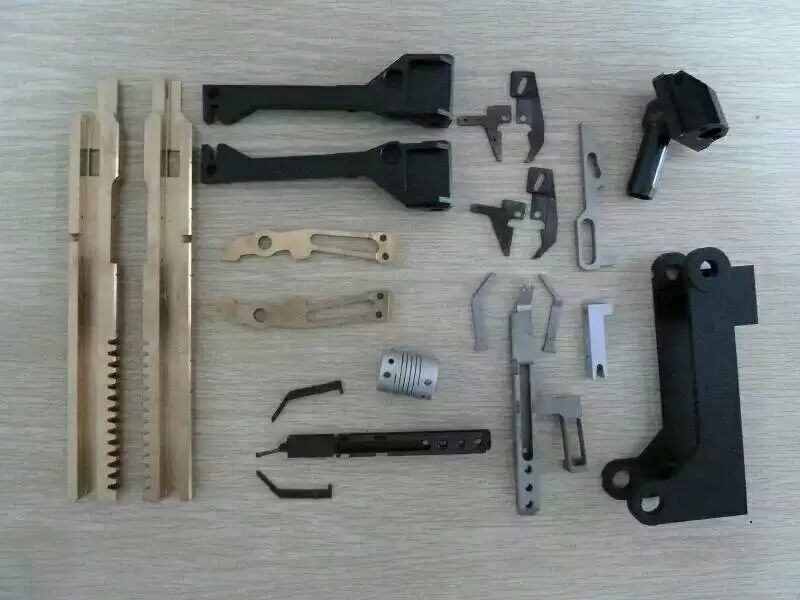 Spare parts of machines on PCBA production line
Various consumables on PCBA production line
Various facilities on the PCBA production line
To know more information
*Welcome to consult: jack@smthelp.com
18
Souther Machinery 2023 Catalog
Services
Free proofing service;
Free technical consulting service;
Free customized solutions for customers;
Free freight guidance for customers;
Free after-sales service, including machine installation and machine training.
Notice: The above services are free
*Welcome to consult: jack@smthelp.com
19
Souther Machinery 2023 Catalog
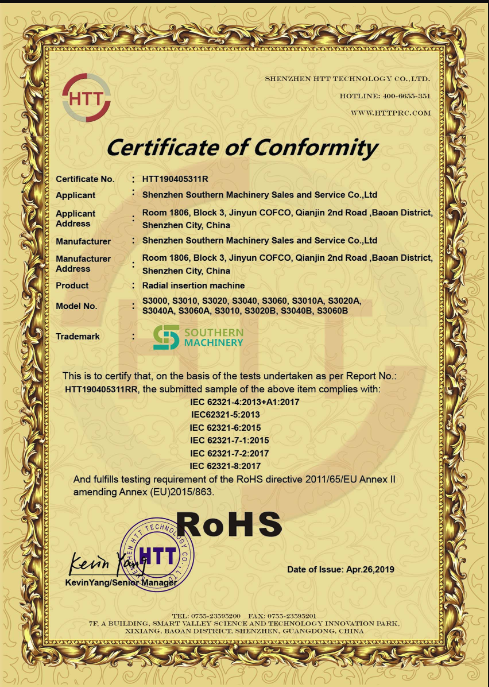 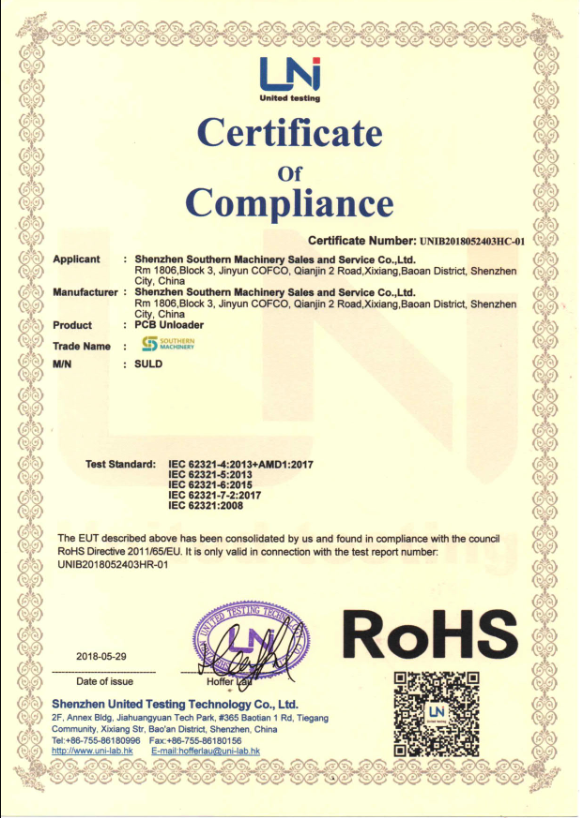 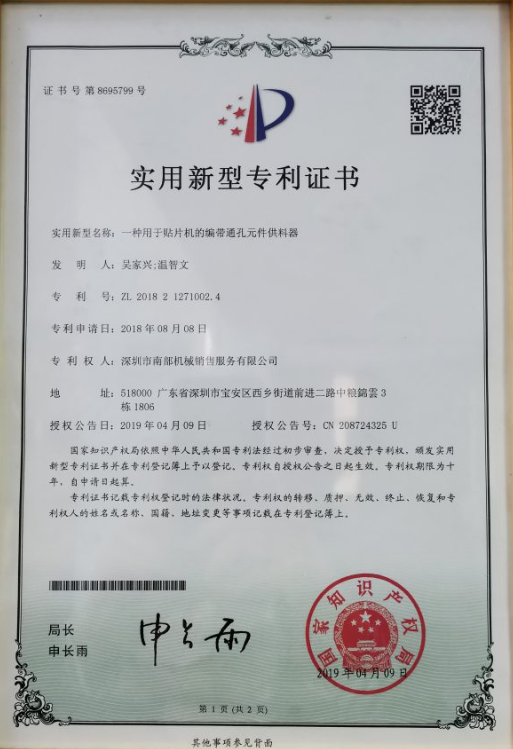 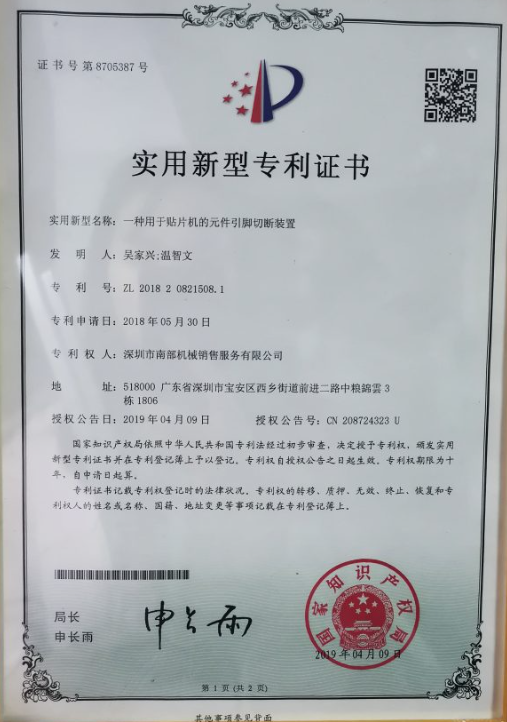 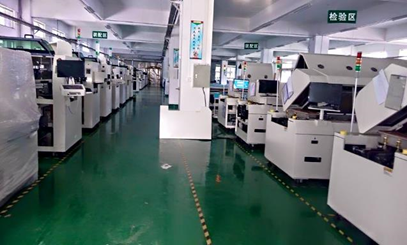 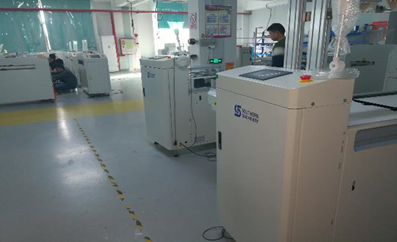 About us
Pre-sale service
With more than 20 years of SMT experience, continuously improve product quality, product quality is outstanding
Has an independent manufacturing plant and design team, with independent production and research and development capabilities
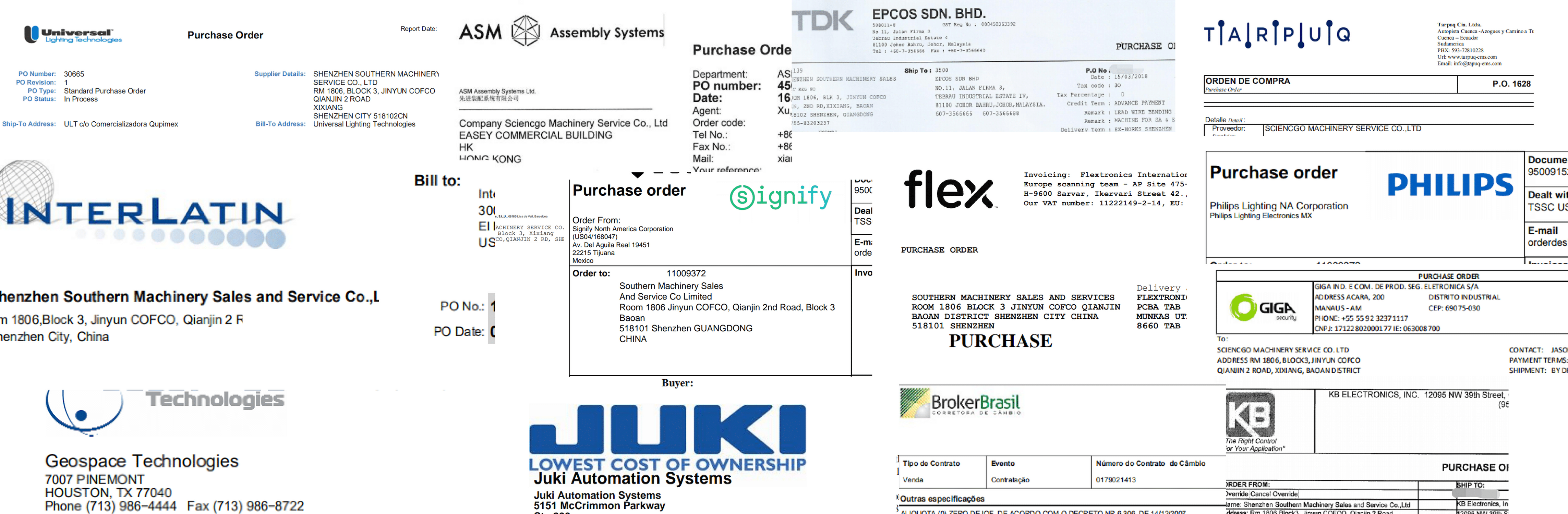 We have cooperated with many high-quality customers, and the brand is trustworthy
20
WELCOME INQUIRY
Please visit
www.smthelp.com
Find us more
https://www.facebook.com/autoinsertion
Know more our team
https://cn.linkedin.com/in/smtsupplier
Welcome to our factory in Shenzhen China
See more machine working video, please Youtube
Auto Insertion
Google
Auto+insertion, to get more informations
Looking forward to your email
info@smthelp.com
21